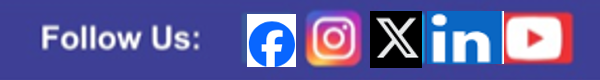 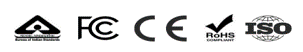 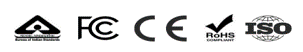 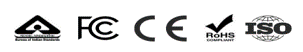 Biometric Readers
AIBM-201/AIBM-502
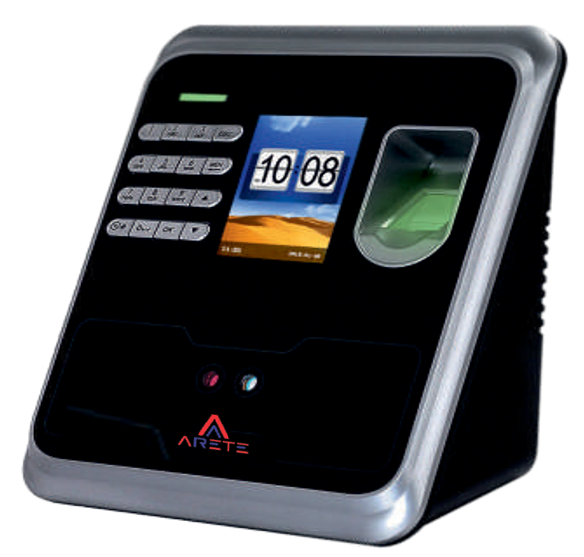